АО «Қазтеміртранс» Сохранить окружающую среду, значит сохранить жизнь.
QAZTEMIRTRANS
Природоохранные Мероприятия
В АО «Қазтеміртранс» работа по охране окружающей среды регламентируется Экологическим кодексом РК, и проводится в рамках плана мероприятий по природоохранной деятельности.
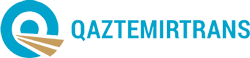 Природоохранные Мероприятия
По АО «Қазтеміртранс» на 2023 год 
в рамках план-мероприятий запланировано 13 мероприятий на общую сумму 15 017,33 тыс. тенге.
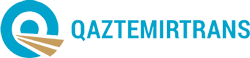 Исполнение мероприятий
Охрана земельных ресурсов: 
На 2023 год запланировано 7 мероприятий на общую сумму 14 742,53 тыс. тенге, за 6 месяцев исполнено 3 мероприятия на общую сумму 442 тыс. тенге,  выполнение 4 мероприятий запланировано на 3-4 квартал 2023 года.
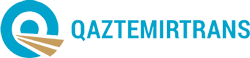 Исполнение мероприятий
Разработка и корректировка нормативной документации: 
На 2023 год запланировано 5 мероприятий (разработка паспортов опасных отходов) на общую сумму 192 тыс. тенге­, за 6 месяцев исполнены 4 мероприятия на общую сумму 75 тыс. тенге, выполнение 1 мероприятия запланировано на 3 квартал 2023 года.
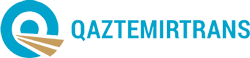 Исполнение мероприятий
Обучение персонала- ответственного за организацию работы по охране окружающей среды: ­ 
На 2023 запланировано обучение 6 работников на сумму 82,8  тыс. тенге, обучение планируется провести в 3-4 квартале 2023 года. В 2022 году было запланировано и обучено 6 работников.
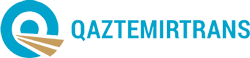